Flerfagligt forløb 4
Klasse:
Fag:
De flerfaglige forløb
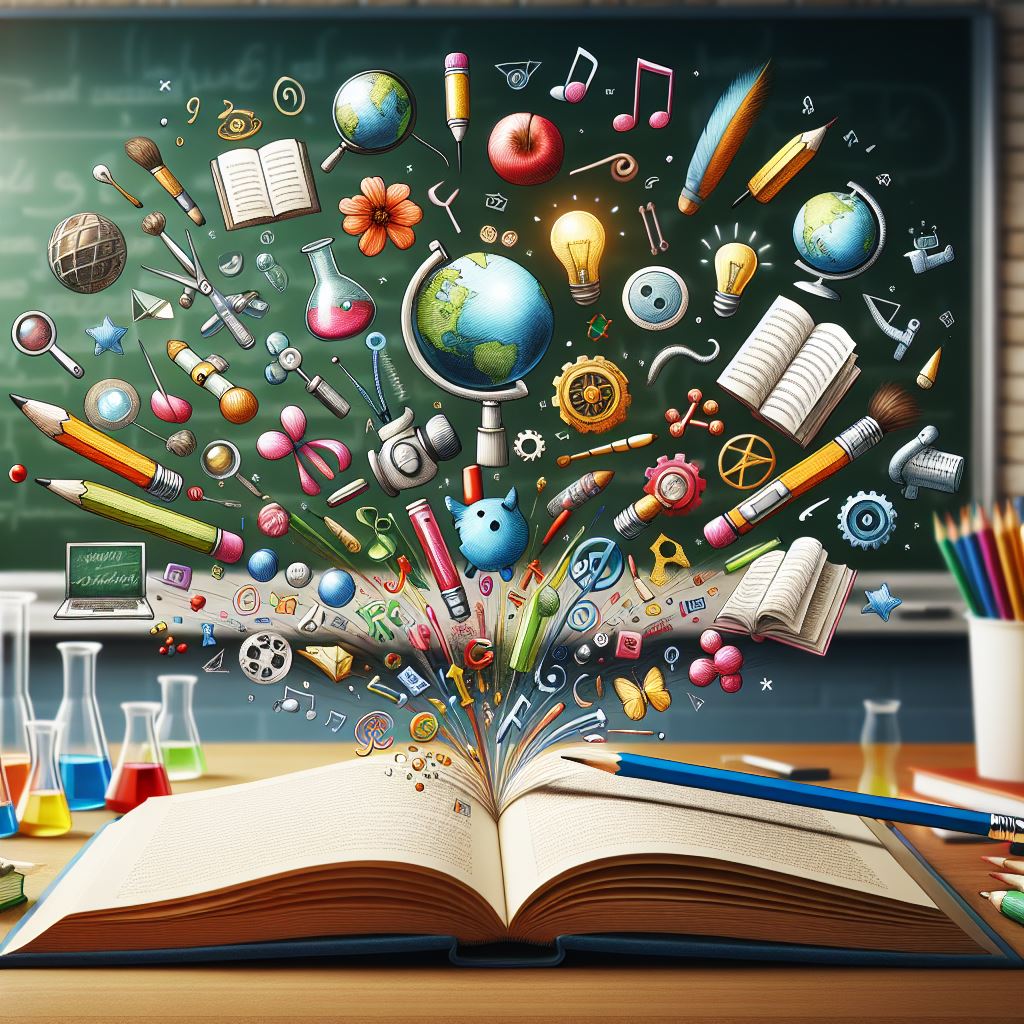 Jeres SRP (den større skriftlige opgave) venter på jer om ikke så længe. Her skal I kunne:
Lave en begrundet problemformulering vha. brug af problemformuleringshjulet- det øvede I jer på i FF2 og FF3 (SRO)
Skrive en sammenhængende opgave – det øvede I jer på i FF1(DHO) og FF3(SRO)
Lave et mundtligt oplæg om opgavens centrale problemstillinger og vigtigste konklusioner – det har I øvet jer på i alle foregående FF-forløb
Deltage i en faglig samtale med eksaminator og censor om opgaven og jeres overvejelser og valg i forbindelse med, at I svarede på jeres opgaveformulering  - det øvede I jer på i FF1(DHO) og FF3(SRO)

SÅ I ER FAKTISK NÆSTEN KLAR TIL AT GÅ TIL EKSAMEN I SRP - DOG MANGLER I AT BLIVE GODE TIL: 1) AT ARBEJDE SELVSTÆNDIGT2) AT GÅ TIL VEJLEDNING3) AT LAVE GODE OVERVEJELSER I FORHOLD TIL METODE OG BASAL VIDENSKABSTEORI
DET SKAL I LÆRE I FF4!
Faglige måli FF4
Lave en god begrundet problemformulering med brug af problemformuleringshjulet
Finde brugbart materiale/empiri 
Få det optimale ud af at gå til vejledning
Forstå hvad metode- og basale videnskabsteoretiske overvejelser er
Lave relevante metode- og basale videnskabsteoretiske overvejelser 

Alle disse elementer er vigtige i forhold til at kunne skrive en god begrundet problemformulering og dermed en SRP-opgave, som I ved, at I kan svare på!
Krav til jer i forløbet…
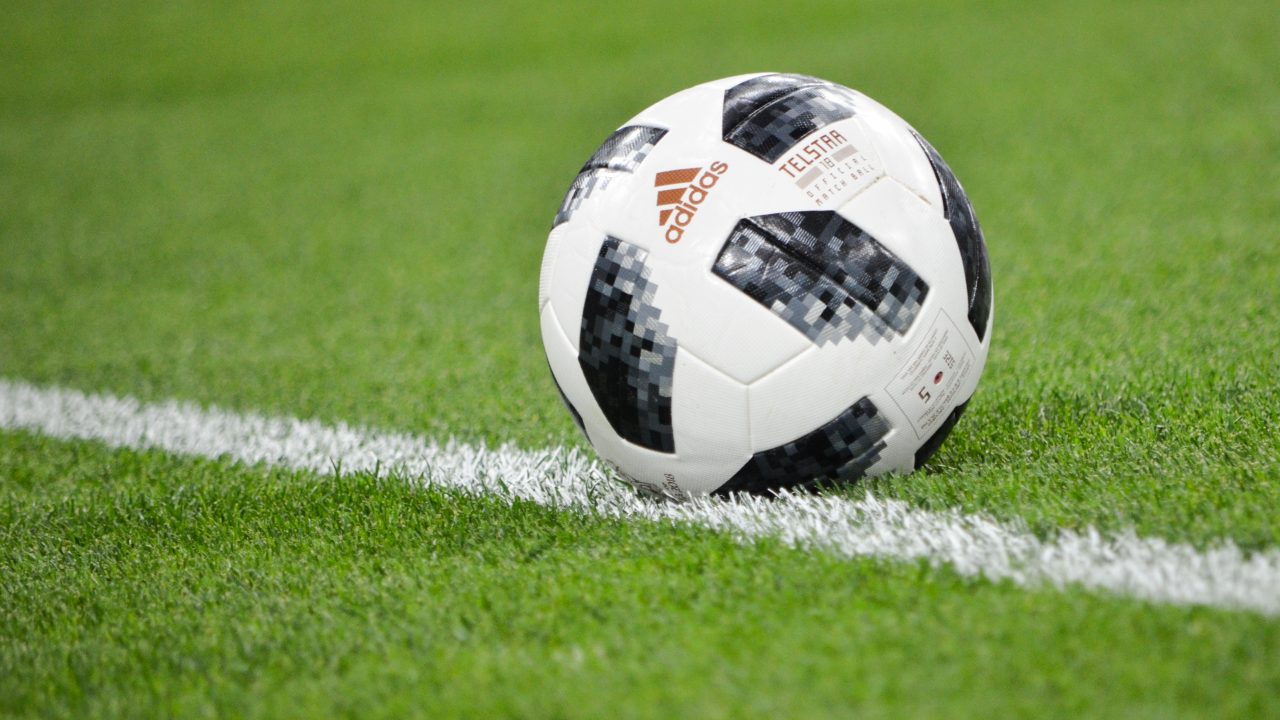 Bolden ligger hos jer…

I skal selv finde emne at arbejde med
I skal selv finde brugbart materiale
I skal selv komme med noget til vejledningerne (spørgsmål/materiale etc.)

Så I ikke står i SRP-arbejdet lige om lidt og kan se, at I ikke kan noget uden lærerens hjælp 
– det er JERES SRP og JERES EKSAMEN

-Vi lærere vil være til rådighed med faglig sparring, vejledning, gode råd og hjælp – sådan som det også foregår til SRP-processen lige om lidt…
Forløbet afsluttes med, at I afleverer 2 skriftlige produkter:

En begrundet problemformulering
Refleksionspapir – arbejdsproces og metode- og basale videnskabsteoretiske overvejelser
Gruppe 2:
Gruppe 3:
Gruppe 1:
Gruppe 8:
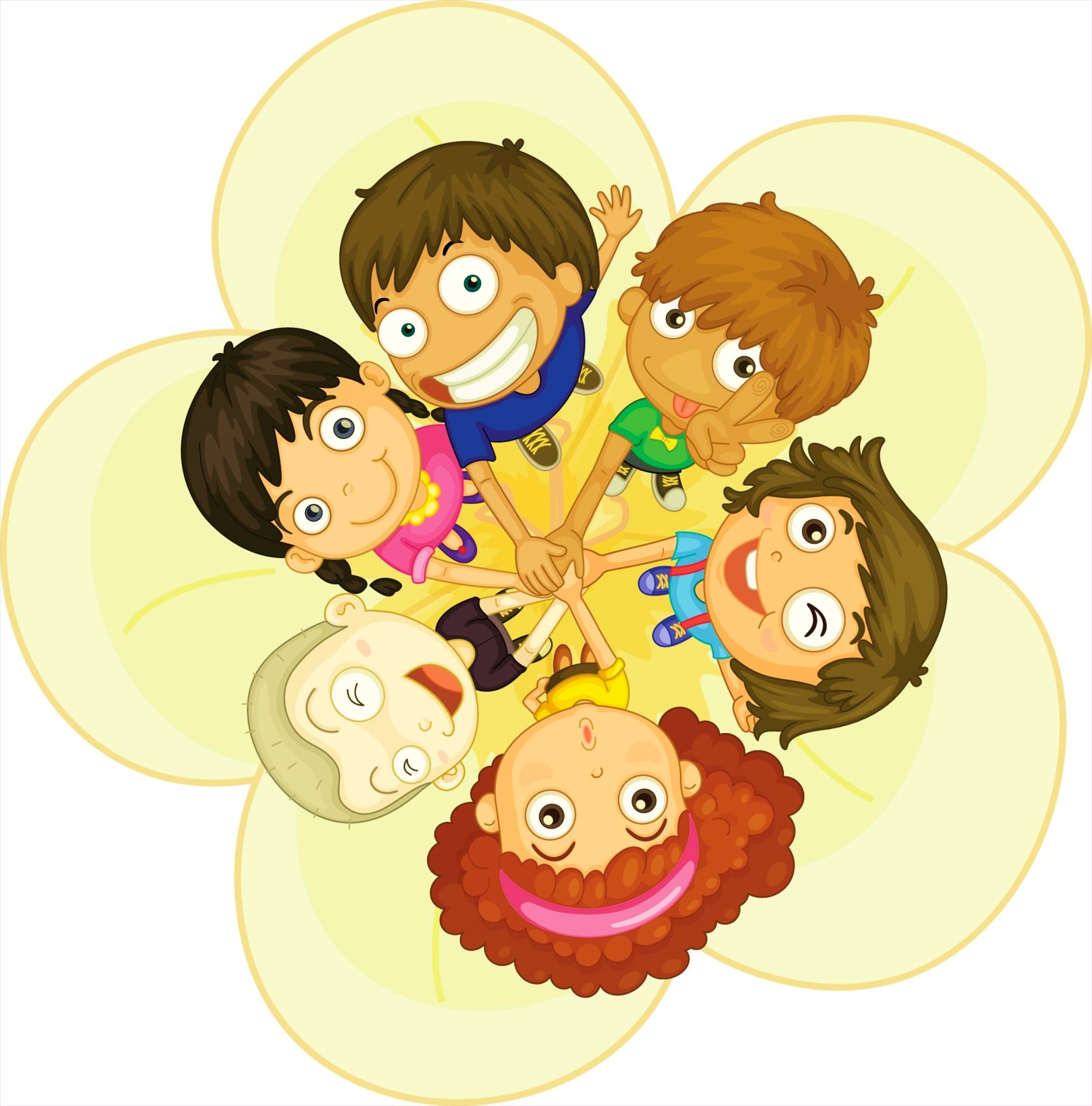 Gruppe 4:
Gruppe 7:
Gruppe 5:
Gruppe 6:
Mulige emner
Til lærerne: her skrives mulige emner, som de to fag kan samarbejde om.
Eleverne gives her nogle muligheder, så de ikke starter helt fra 0
At søge relevant materiale
Til lærerne: Det er en mulighed allerede her at præsentere eleverne for relevante faglige steder, hvor de kan finde materiale i forløbet, men det kan også være, at det giver mere mening at gøre på et andet tidspunkt…De næste slides er også blot ideer til, hvordan man kan få eleverne rundt i problemformuleringshjulet – I må endelig gøre det, som I tænker er bedst…
Problemformulerings-hjulet
Vejen til at skrive en god begrundet problemformulering går via et grundigt arbejde med ”Problemformuleringshjulet.”
Problemformuleringshjulet
Hvad interesserer dig?
Inden for jeres valgte fag, hvad interesserer jer så? 
Er der noget, I kommer til at tænke på? 
Er der noget, der optager jer?
Er der noget, I finder interessant?

Start gerne med sætningerne: ”Vi kommer til at tænke på… ””Det optager os, at…” ”Vi finder det interessant at…”

Skriv blot frit og alt, hvad I kan komme i tanke om  - stil ikke spørgsmål endnu
Problemformuleringshjulet
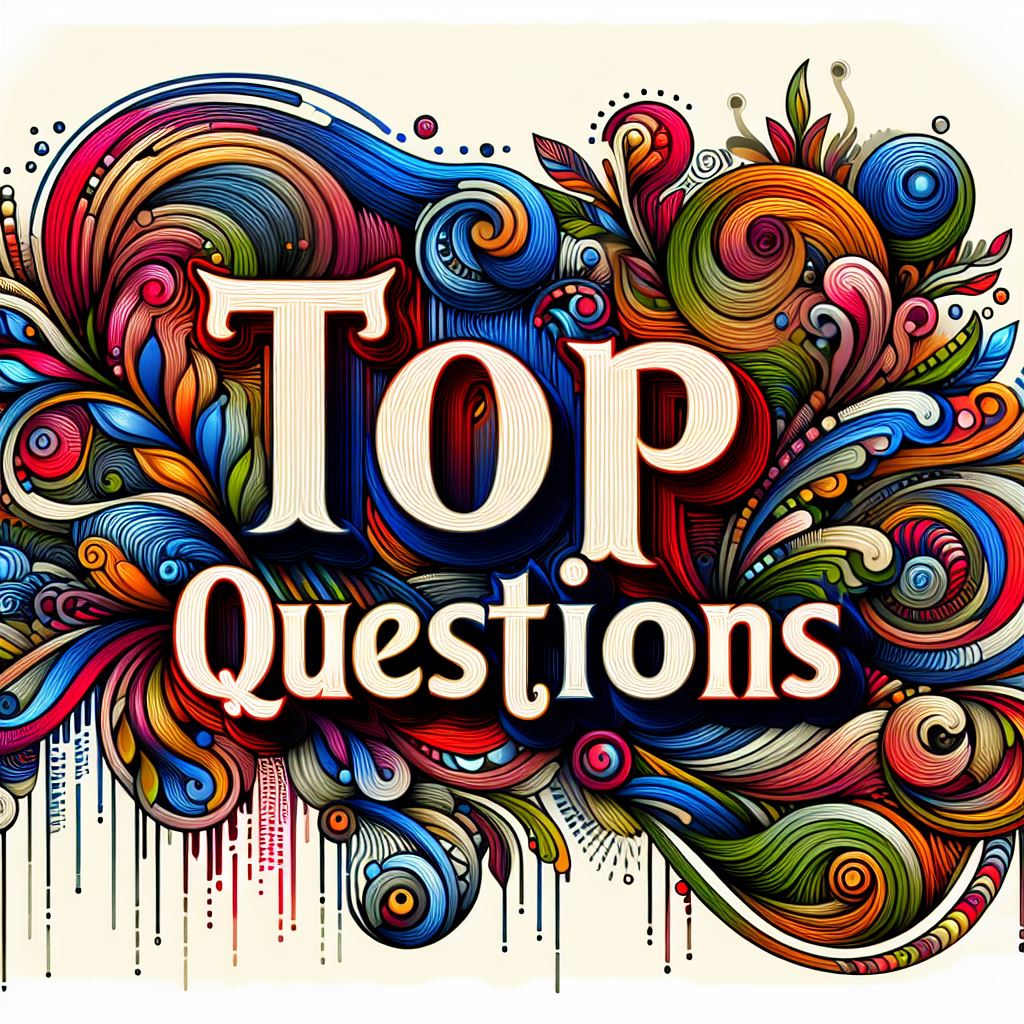 Hvilket spørgsmål – Hvad vil du svare på?
Prøv at formulere jeres interesse/tanker som spørgsmål – find gerne på flere.
Vælg 1 af jeres spørgsmål ud og start spørgsmålet med andre HV-ord. Det kan være, at I bliver nødt til at uddybe jeres spørgsmål, for at det giver mening, men det er også ok.
Eksempel:
Hvad er bæredygtighed? 

Nu skal sætningen starte med ”Hvorfor” – Nu kan sætningen lyde: Hvorfor er bæredygtighed nødvendigt at have i Danmark?
Prøv med forskellige HV-ord:
Hvad, Hvorfor, Hvordan, Hvornår, Hvorledes etc.
Problemformuleringshjulet
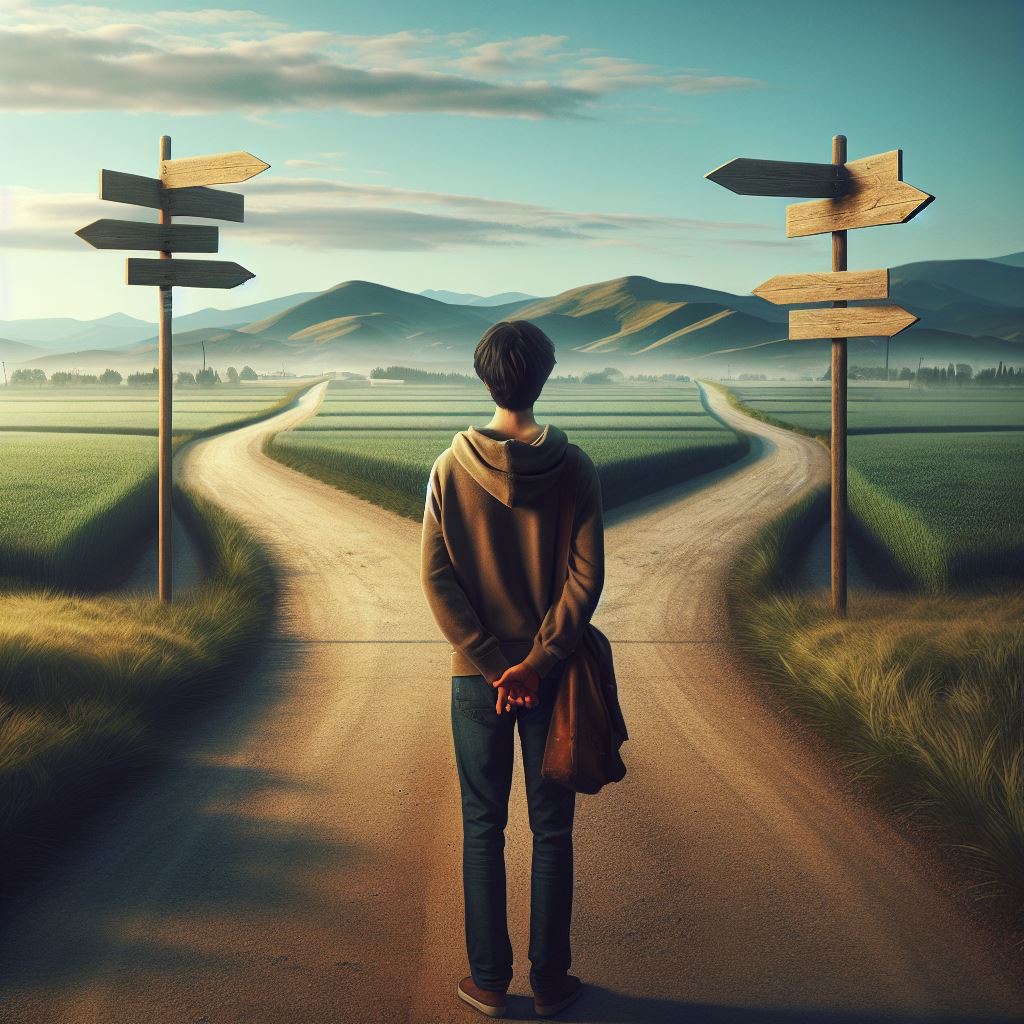 Hvad vil du arbejde med?
Vælg et af jeres spørgsmål, som I nu arbejder videre med.
	Spørg jer selv:
	Hvilket materiale/data/empiri vil I bruge for at besvare 	spørgsmålet? (Her kan det være, at I skal søge på nettet efter 	relevant materiale)?
	Hvis I ikke kan finde relevant materiale, så kan det være, 	at I skal 	tilbage og prøve at finde et af jeres andre spørgsmål frem. Find 	derefter relevant materiale til dette spørgsmål.
Til læreren: OBS: denne sekvens kan godt køre længe og skal eventuelt kvalificeres med flere benspænd for eleverne, så de ikke bare vælger et spørgsmål. Et godt spørgsmål er først godt, når man har meget relevant materiale til at besvare spørgsmålet.
Problemformuleringshjulet
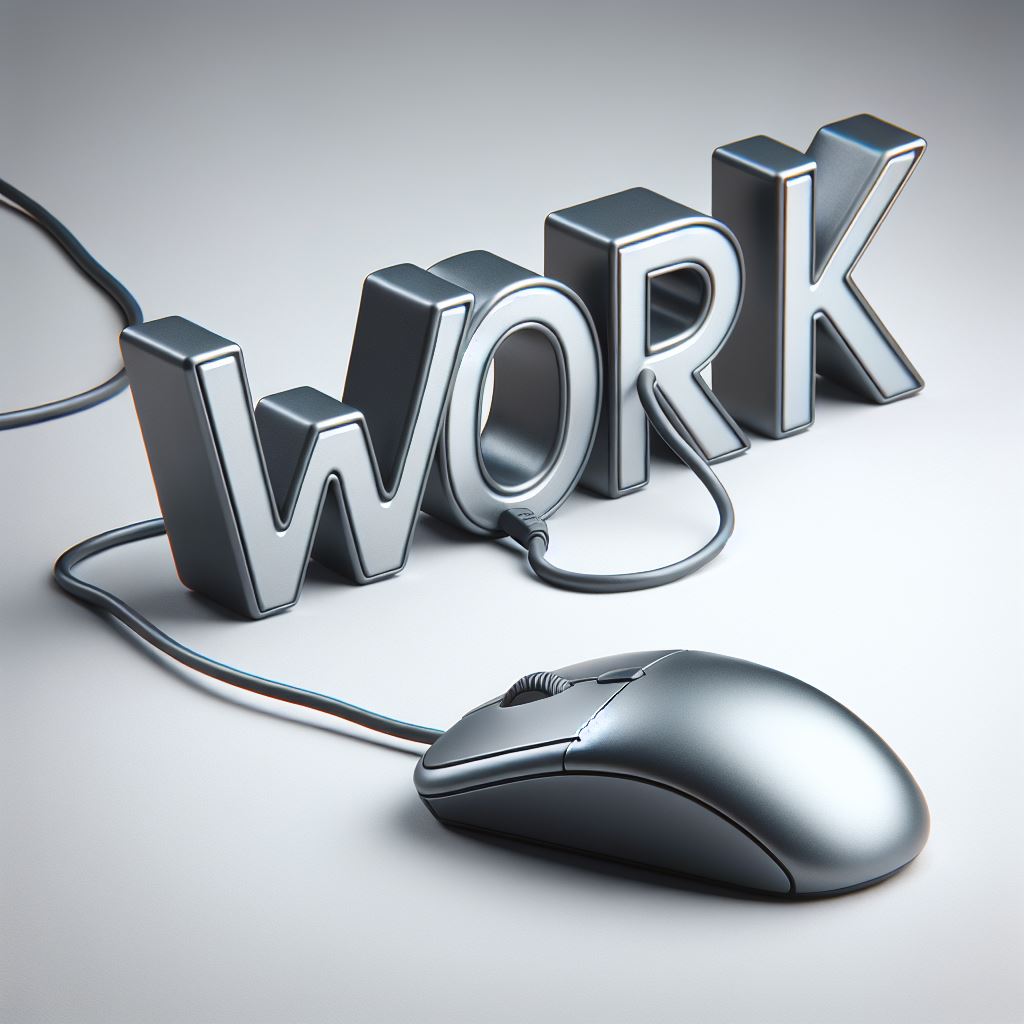 Hvordan vil du arbejde med det?

I forhold til det spørgsmål og det materiale, I har valgt, skal I nu prøve at svare på: Hvordan arbejder I med materialet? Hvad gør I? Hvorfor er det et godt materiale i forhold til jeres spørgsmål?

Skriv disse overvejelser ned.

Til læreren: herefter kan I selv lave slides i forhold til at få eleverne rundt i ”Hjulet.”